Unidad 1: Números Enteros
Objetivos:
Establecer relaciones de orden entre números enteros y ubicar  estos números en la recta numérica.
Sumar y restar números enteros e interpretar estas operaciones.
Identificar problemas que no admiten solución en los números  naturales y que pueden ser resueltos en los números enteros.
Identificar problemas que no admiten solución en los números  naturales y que pueden ser resueltos en los números enteros.

Reconocer propiedades relativas a la adición y sustracción de  números enteros y aplicarlas en cálculos numéricos.
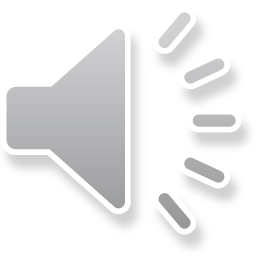 pesos
pesos
Propiedades de la adición de  los números Enteros
En el conjunto de los números enteros se  cumplen todas las propiedades que tú ya  conoces para la adición. Estas
son: clausura, conmutatividad,  asociatividad y elemento neutro.
1) Clausura: toda adición tiene resultado.
-2 + -8 = -10

2) Conmutativa: el orden de los sumandos  no cambia la suma.
-6 + +2 = +2 + -6

3) Asociativa: sólo podemos sumar 2  números a la vez, y lo representamos con  paréntesis.
(-3 + +4) + -2 = -3 + (+4 + -2)
4) Elemento neutro: cualquier entero  sumado con 0 tiene como suma a dicho  entero.
+8 + 0 = +8

•
5) Elemento inverso aditivo: en la adición de enteros  aparece esta nueva propiedad. Se llama así al número  que, sumado con otro, nos da como suma el elemento  neutro.
En otras palabras, será sumar 2 números enteros cuya  suma nos dé 0.
¿Cuáles serán los números que cumplan esa condición?
Sumemos:
•	+6 + -6 = 0
-18 + +18 = 0
Quiere decir que llamamos elemento inverso aditivo al  opuesto de un número entero.
Entonces, el inverso aditivo de -327 es +327 y el inverso  aditivo de +4 es -4, etcétera.
Practica
Suma y Resta de Números Enteros
-5 + 20 =
A)
Observemos la recta  numérica
-5   -4	-3	-2	-1	0	1	2	3	4	5	6	7	8	9	10 11 12 13 14 15 16 17 18 19 20
Entonces -5 + 20 es
-17 - 4 =
B)
Observemos la recta  numérica
-25 -24 -23 -22 -21 -20 -19 -18 -17 -16 -15 -14 -13 -12 -11 -10
-9   -8	-7	-6   -5   -4	-3	-2   -1	0
Entonces -17 - 4 es
C)	-12 + 3 =
Observemos la recta  numérica
-25 -24 -23 -22 -21 -20 -19 -18 -17 -16 -15 -14 -13 -12 -11 -10
-9   -8	-7	-6   -5   -4	-3	-2   -1	0
Entonces -12 + 3 es
8	-	9 =
D)
Observemos la recta  numérica
-5   -4   -3	-2	-1	0	1	2	3	4	5	6	7	8	9 10 11 12 13 14 15 16 17 18 19
20
Entonces	8 - 9 es
Ahora sin la recta numérica
-12 - 3 + 6 =
2 - 7 + 10 =

-3 + 12 - 9 =

7 - 4 + 3 = 6
Fuente
http://www.educarchile.cl/ech/pro/app/detal  le?ID=140490